Maria Montessori
Życie i twórczość
Maria Montessori  urodziła się 31 sierpnia 1870 roku              w małym miasteczku we Włoszech. Była córką surowego urzędnika oraz dobrze wykształconej matki, pochodzącej                       z rodziny naukowców. Rodzice Marii chcieli, aby córka otrzymała staranne wykształcenie, więc wyprowadzili się do Rzymu.
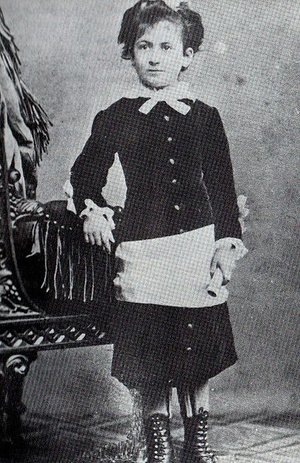 Maria studiowała medycynę- kierunek zarezerwowany           w tamtych czasach wyłącznie dla mężczyzn. Musiała walczyć o to, aby uzyskać zezwolenie na podjęcie nauki. Pokonała wiele przeszkód, ale dowiodła wytrwałości i odwagi. Wieczorami na wykładach przeprowadzała nawet samodzielne sekcje zwłok, gdyż wówczas  uznawano za rzecz nie do przyjęcia, aby kobieta robiła to w obecności studentów płci męskiej. Jako jedna z pierwszych kobiet we Włoszech zdobyła tytuł lekarza medycyny.
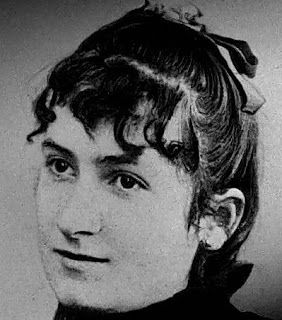 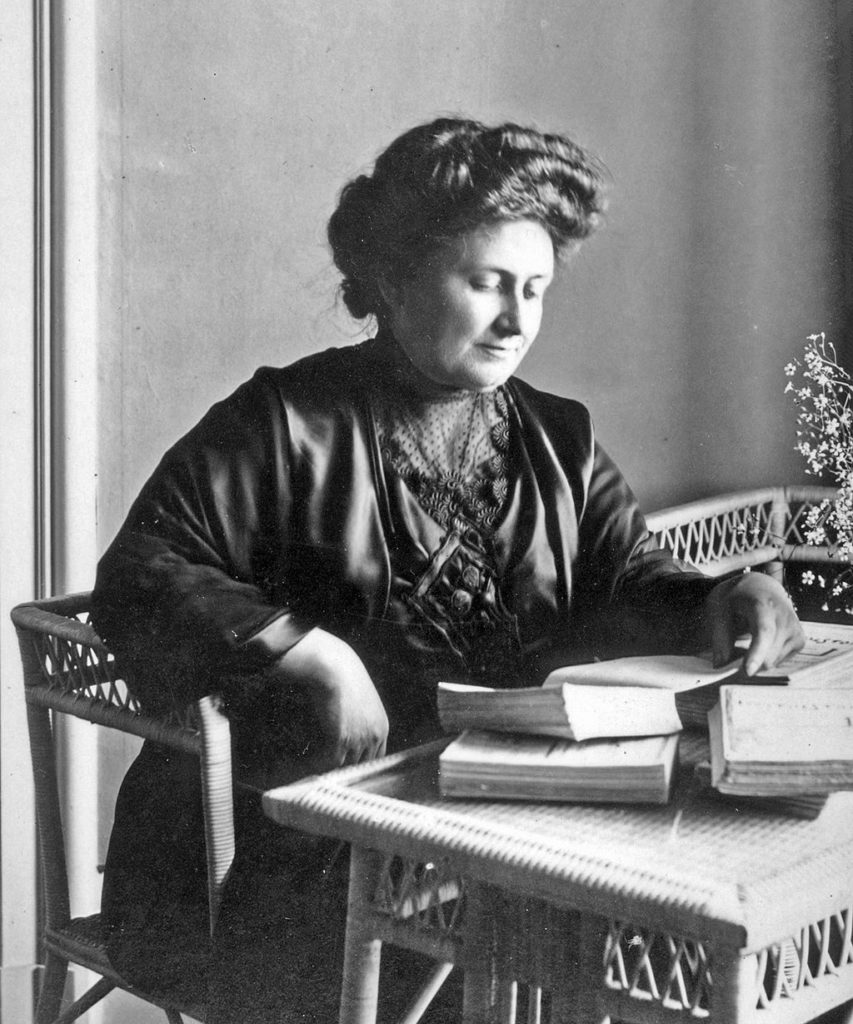 Studiowała też biologię, psychologię i filozofię we Francji, w Wielkiej Brytanii i we Włoszech. Pracowała także                w klinice psychiatrycznej dla dzieci upośledzonych umysłowo w Rzymie. Doszła do wniosku,              że dzieci bardziej potrzebują opieki pedagogicznej, niż  lekarskiej.
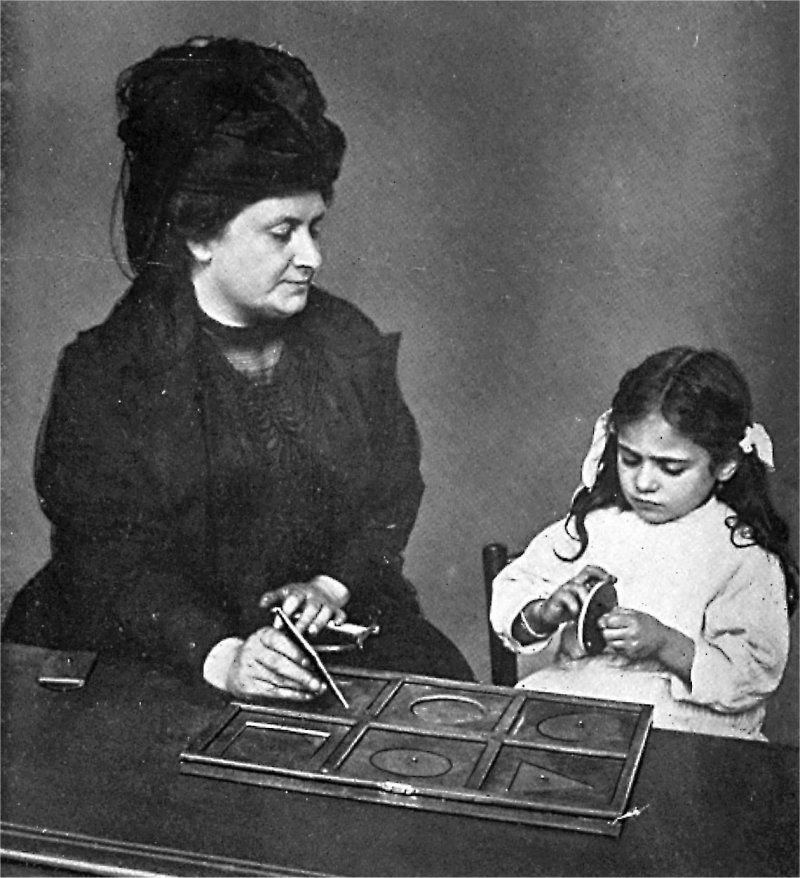 Państwo ufundowało Instytut Ortofrenii            ( wychowanie dzieci dotkniętych chorobami umysłowymi), a jego prowadzenie powierzono Marii Montessori. Niestrudzenie obserwowała swoich podopiecznych i bardzo się starała, aby pomóc im lepiej się rozwijać. Na licznych konferencjach broniła ich praw i godności.
W 1907 roku  otworzyła  pierwszy Casa de Bambini ( Dom Dziecięcy)aby zaopiekować się zaniedbanymi dziećmi                           z robotniczej dzielnicy w Rzymie San Lorenzo. Natychmiast zamówiła meble proporcjonalnie zmniejszone do wzrostu dzieci. Zatrudniła asystentkę i z jej pomocą zajmowała się pięćdziesięciorgiem dzieci, podsuwając im materiały dydaktyczne, które sama opracowała.
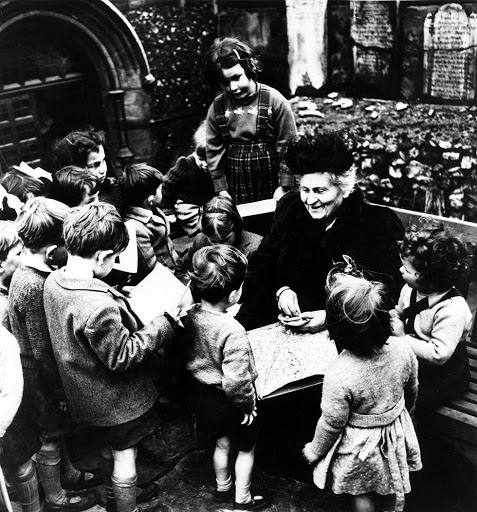 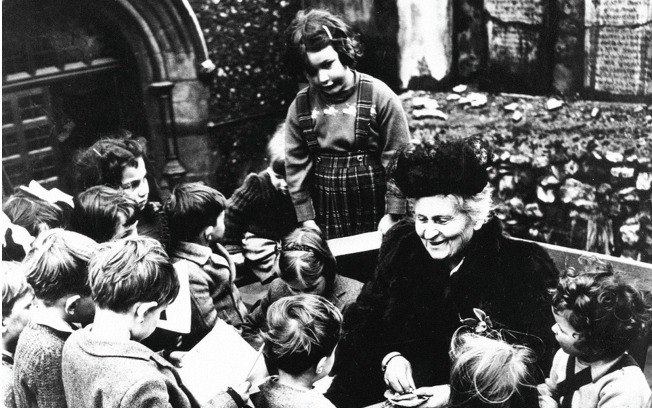 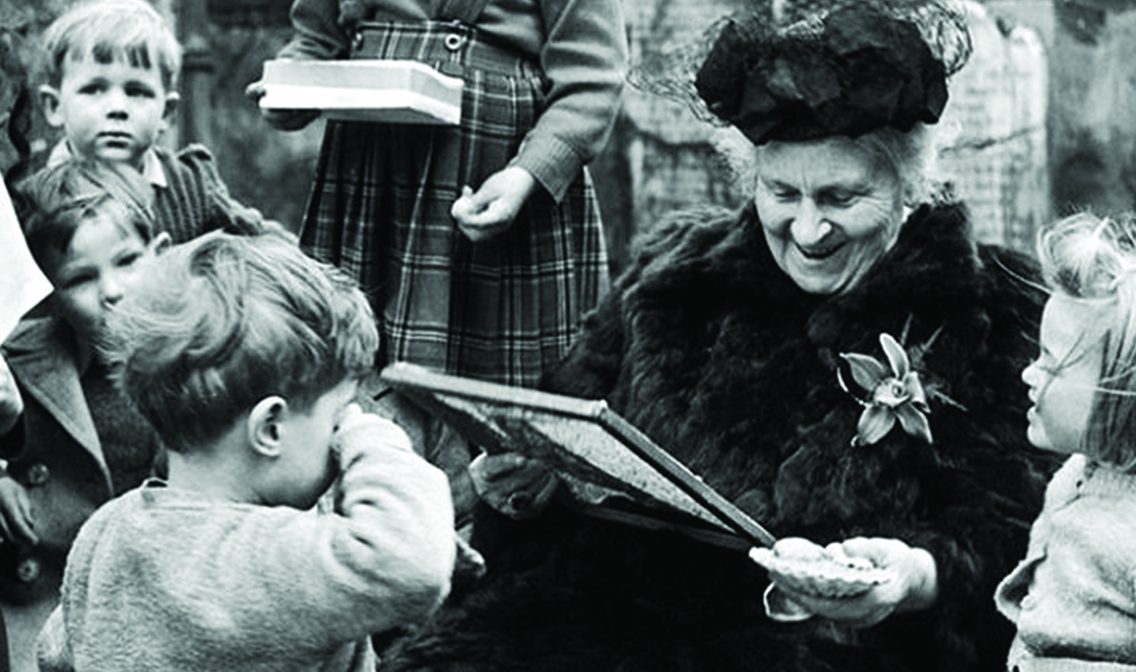 Postępy dzieci, którymi się zajmowała były tak imponujące, że pisała             o nich międzynarodowa prasa. Z całego świata przyjeżdżali goście, aby odwiedzić jej nową szkołę. Drugi dom dziecięcy otwarty został                         w kolejnej rzymskiej dzielnicy biedoty. Maria Montessori zyskała światową sławę.
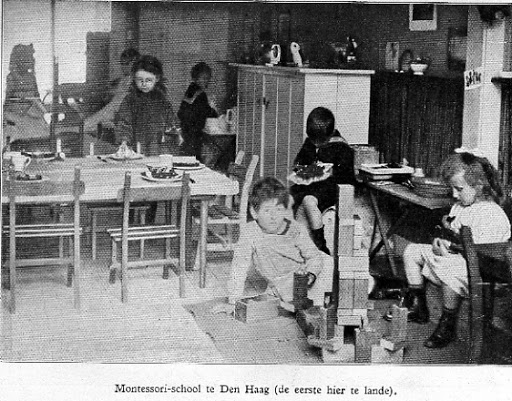 Rozwój szkół montessoriańskich we Włoszech przerwał wybuch  pierwszej wojny światowej. Maria wraz ze swoim             17-letnim synem wyjechała do Stanów Zjednoczonych,                   a następnie do Hiszpanii, gdzie prowadziła wraz z synem kursy dla edukatorów.
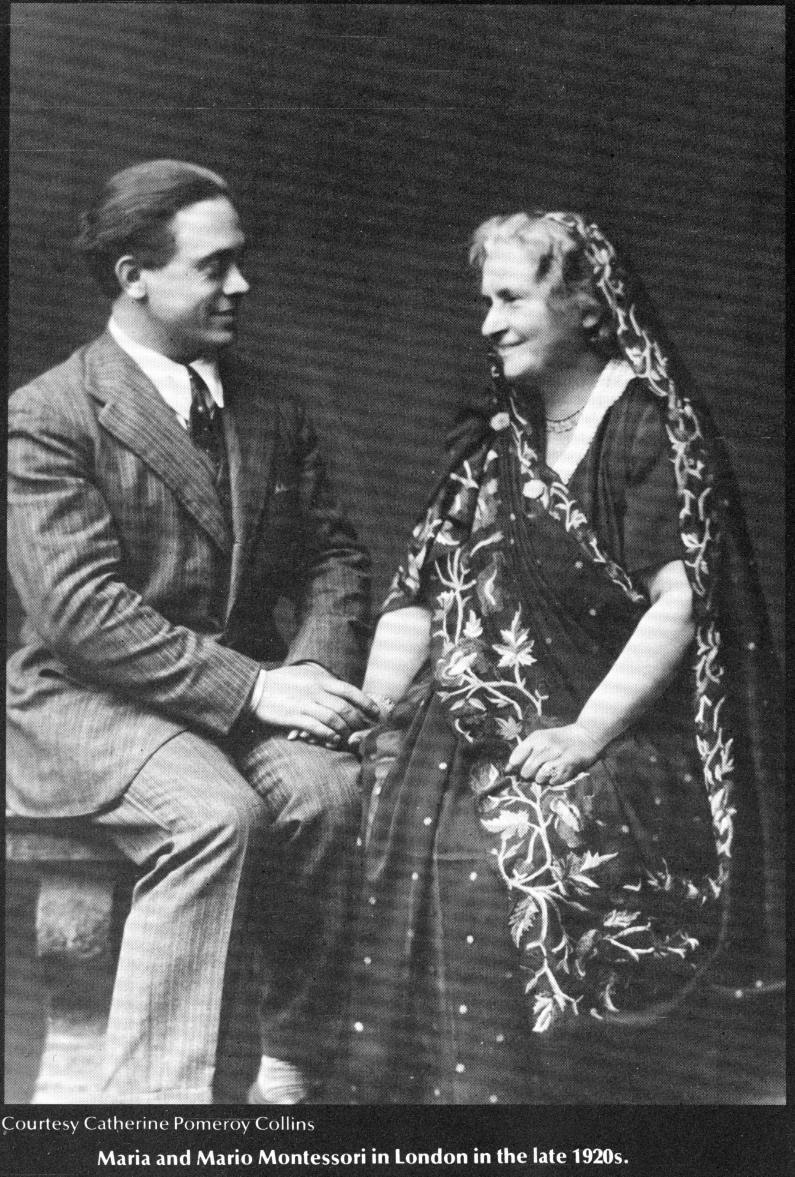 W 1918 roku  Mario przeniósł się do Hiszpanii, zamieszkał w pobliżu matki i wraz z nią prowadził szkolenia                            i uczestniczył w licznych konferencjach pedagogicznych. Maria wraz synem powołała Międzynarodowe Stowarzyszenie Montessori, które działa      do dziś w wielu krajach.
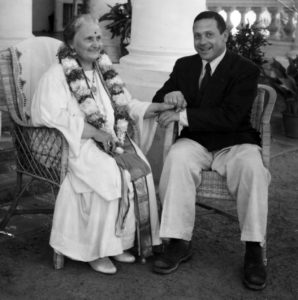 W 1939 roku , uciekając przed wojną Maria wyjechała z synem           do Indii i pozostała tam do zakończenia wojny. Napisała kilka nowych książek. W Edukacji dla pokoju podkreślała , że zaprowadzenie pokoju na Ziemi jest także celem edukacji.  Z tego powodu była trzykrotnie nominowana do Pokojowej Nagrody Nobla.
Zmarła w wieku 82 lat w Holandii. Zdążyła jeszcze dokończyć redakcję książki Chłonny umysł dziecka. Została pochowana                        w Nordwijk, a na jej grobie wyryto słowa” Proszę was, kochane dzieci, które wszystko potraficie, abyście razem ze mną budowały pokój               w człowieku i na świecie”.
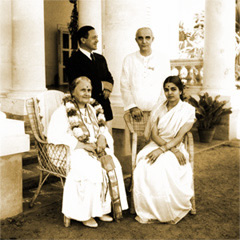 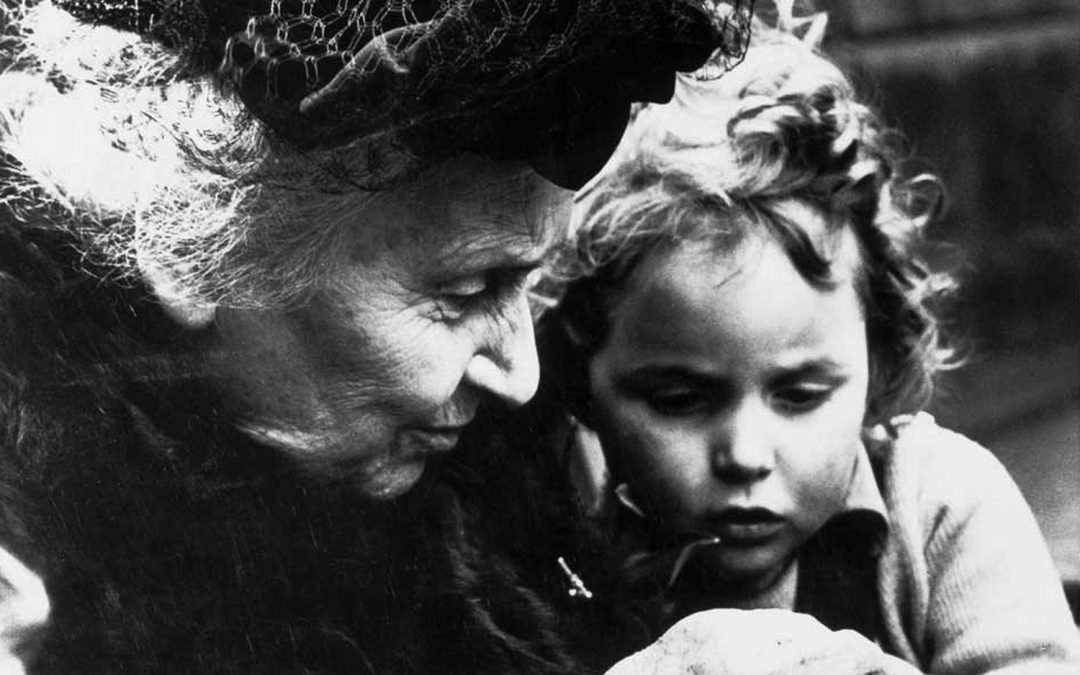 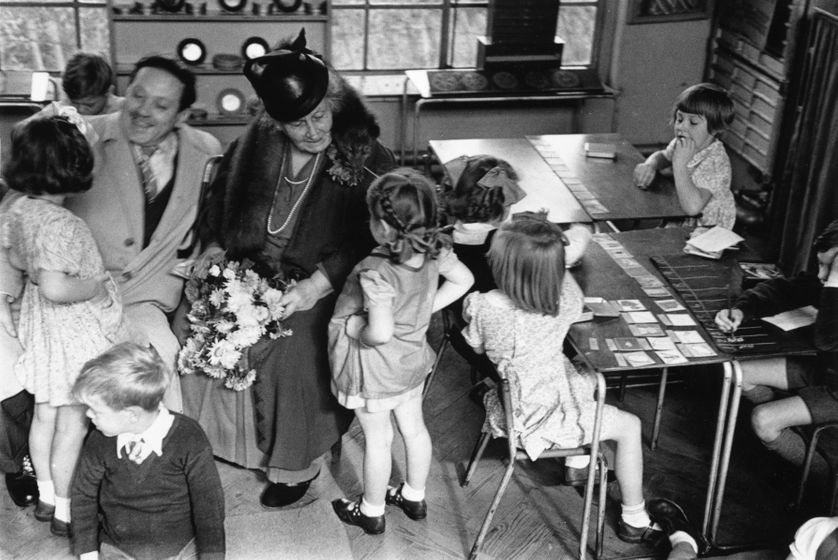 Maria Montessori stworzyła filozofię edukacji opartą na miłości, 
wolności oraz szacunku do drugiego człowieka. 
Fundacja Edukacji Montessori powstała z myślą o kontynuowaniu tych ponadczasowych idei, tak ważnych we współczesnym świecie, aby wychowywać do pokoju.

„Proszę was kochane dzieci, które wszystko potraficie,
abyście razem ze mną budowały pokój na całym świecie  i pomiędzy ludźmi.”
Maria Montessori stworzyła filozofię edukacji opartą na miłości, 
wolności oraz szacunku do drugiego człowieka. 
Fundacja Edukacji Montessori powstała z myślą o kontynuowaniu tych ponadczasowych idei, tak ważnych we współczesnym świecie, aby wychowywać do pokoju.
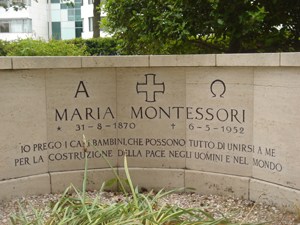 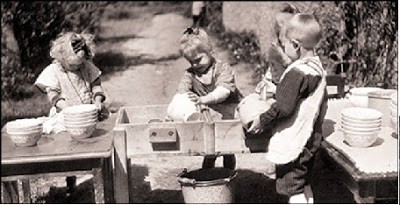 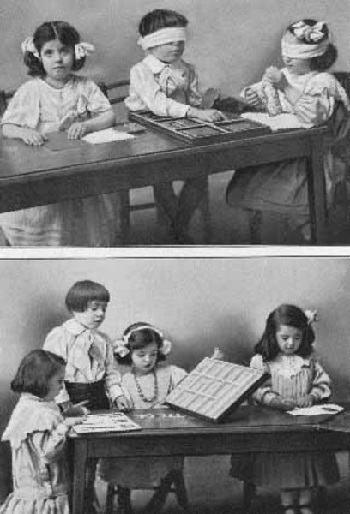 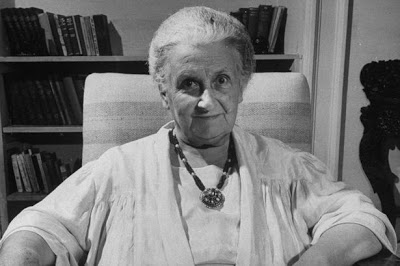